ФГБОУ ДПО РМАНПО Минздрава России
Кафедра эпидемиологии
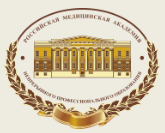 Приверженность прививкам, коммуникативные риски и возможности для их
 преодоления
Голубкова Алла Александровна
д.м.н., профессор
Москва, 2022
Актуальность
На протяжении более чем 200-летней истории вакцинопрофилактика доказала свою исключительную эффективность в сохранении жизни и здоровья людей 
Благодаря иммунопрофилактике, мировому сообществу удалось ликвидировать натуральную оспу, провозгласить цель элиминации кори и врожденной краснухи, резко снизить заболеваемость и летальность от многих детских инфекций (коклюш, дифтерия, столбняк, вирусный гепатит В и т.д.)
В условиях пандемии COVID-19 вопросы организации вакцинации населения приобретают еще большую актуальность
Прогноз развития пандемии COVID-19
Сценарий № 1
полное искоренение - эрадикация (eradication)
предусматривает, что медикам удастся окончательно искоренить Covid-19 с лица Земли, как это почти полвека назад произошло с вирусом натуральной оспы.
повторить этот успех можно лишь при одном условии: 
иммунитет (как после прививки, так и после перенесенной болезни) должен быть крепким и продолжительным - так, чтобы он защищал от повторного заражения и одновременно предотвращал дальнейшую передачу инфекции
В случае с Covid-19 на это надежды мало - а учитывая продолжающиеся мутации вируса, вариант полного избавления от него "может оказаться слишком амбициозным даже в качестве мысленного эксперимента, не говоря уже о том чтобы класть его в основу стратегии здравоохранения"
POTENTIAL COVID-19 ENDGAME SCENARIOS ERADICATION, ELIMINATION, COHABITATION, OR CONFLAGRATION? 
JAMA July 27, 2021 Volume 326, Number 4 Published Online: July 8, 2021. doi:10.1001/jama.2021.11042
Прогноз развития пандемии COVID-19
Сценарий № 2
элиминация (elimination), то есть временное снижение числа заражений в конкретной стране до нуля за счет массовой вакцинации и строгой системы ограничительных мер - по сути, полного закрытия границ и изоляции от внешнего мира. 
самый известный подобный пример на сегодняшний день - ситуация с вирусом кори: 
благодаря массовой вакцинации в детском возрасте в наши дни вспышки этой болезни случаются редко и их удается относительно быстро взять под контроль
В случае в коронавирусом такого положения дел удавалось на какое-то время добиться уже нескольким странам: это Австралия, Вьетнам, Китай, Новая Зеландия и Сингапур
Такой вариант наиболее вероятен в том случае, если эпидемию придется держать под контролем, периодически обновляя прививку
POTENTIAL COVID-19 ENDGAME SCENARIOS ERADICATION, ELIMINATION, COHABITATION, OR CONFLAGRATION? 
JAMA July 27, 2021 Volume 326, Number 4 Published Online: July 8, 2021. doi:10.1001/jama.2021.11042
Прогноз развития пандемии COVID-19
Сценарий № 3
жизнь с вирусом (cohabitation) 
исходит из того, что разработанные вакцины (а скорее их будущие модификации) будут и дальше защищать лишь от тяжелого течения Covid-19 и летального исхода
в таких условиях там, где вакцинированных много, вирус перестанет представлять смертельную опасность и фактически Covid-19 превратится в сезонную простуду
иногда заболевать будут и привитые - за счет снижения у них общего иммунитета, естественного падения со временем уровня антител или новых мутаций вируса
однако большая часть населения в любой момент времени будет достаточно защищена, чтобы масштабных вспышек тяжело протекающей болезни можно было избежать
POTENTIAL COVID-19 ENDGAME SCENARIOS ERADICATION, ELIMINATION, COHABITATION, OR CONFLAGRATION? 
JAMA July 27, 2021 Volume 326, Number 4 Published Online: July 8, 2021. doi:10.1001/jama.2021.11042
Прогноз развития пандемии COVID-19
Сценарий № 4
масштабное распространение (conflagration)
этот вариант наиболее вероятен, если значительная часть населения планеты останется непривитой:
проблема доступности вакцин 
наличие медицинских противопоказаний
низкий иммунный статус 
личное нежелание вакцинироваться
в таком случае вирус продолжит стремительно распространяться - а следовательно, и мутировать
POTENTIAL COVID-19 ENDGAME SCENARIOS ERADICATION, ELIMINATION, COHABITATION, OR CONFLAGRATION? 
JAMA July 27, 2021 Volume 326, Number 4 Published Online: July 8, 2021. doi:10.1001/jama.2021.11042
Оценка приверженности вакцинации в разных странах
Установлена значительно более высокая готовность принять вакцину COVID-19 в странах с низким уровнем дохода (80,3%; 95% ДИ: 74,9-85,6%) 

по сравнению с США (64,6%; 95% ДИ: 61,8-67,3%) 

и Россией (30,4%; 95; ДИ: 29,1-31,7%).
https://www.nature.com/articles/s41591-021-01454-y#MOESM1
Оценка приверженности вакцинации в разных странах
Причины принятия вакцин:
1) желание защитить себя от заражения COVID-19
2) защита семьи, близких людей. 

При этом, по сравнению со стремлением защитить себя и свою семью, защита своего общества не занимала значительного места среди указанных причин принятия вакцинации. Соответственно, призывы к альтруистическому поведению или другим просоциальным мотивам для содействия принятию вакцины населением будут малоэффективны.
https://www.nature.com/articles/s41591-021-01454-y#MOESM1
Оценка приверженности вакцинации в разным странах
Причины негативного отношения к вакцинации:
- беспокойство по поводу безопасности прививок, вероятности развития побочных эффектов, 
- озабоченность по поводу эффективности вакцин, 
- недостаток информации относительно разрабатываемых вакцин.
https://www.nature.com/articles/s41591-021-01454-y#MOESM1
IQbuzz - сервис для мониторинга социальных медиа
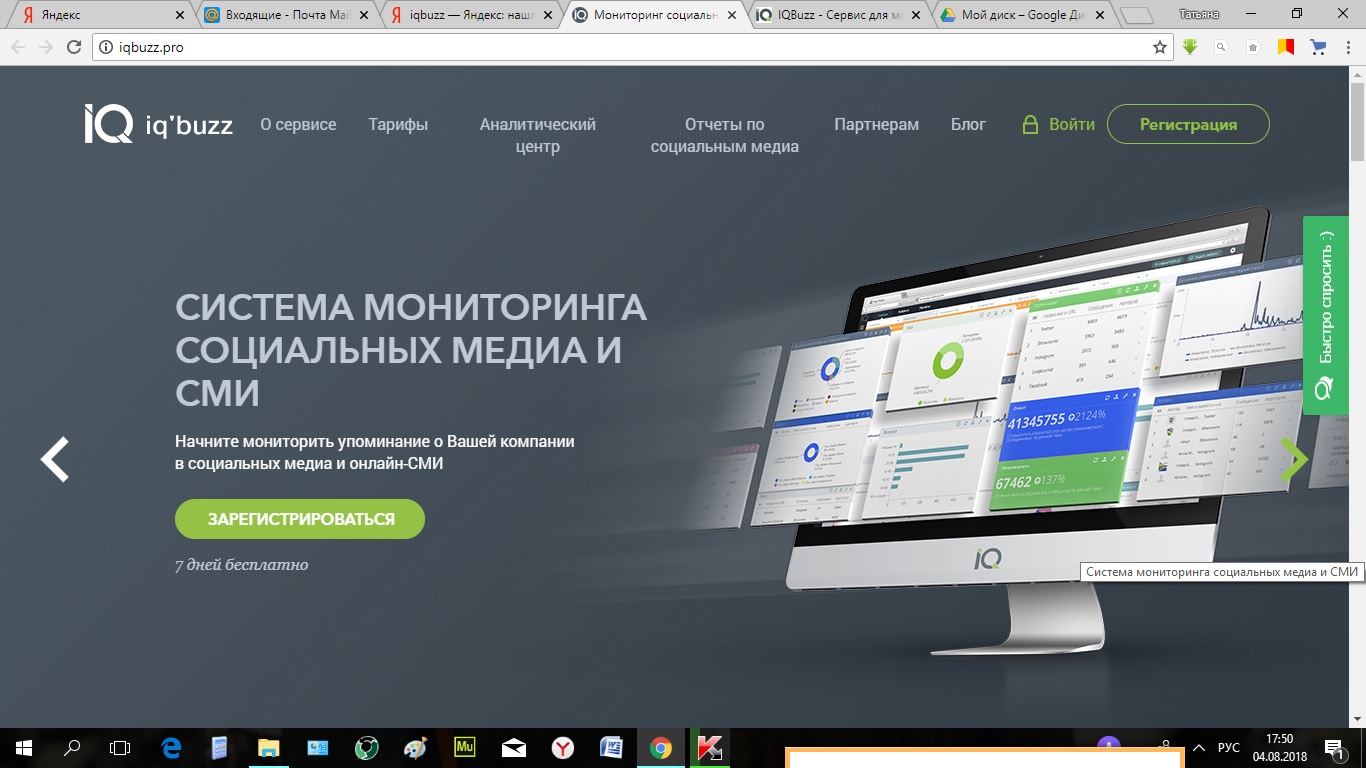 Данные мониторинга сообщений в социальных медиа по теме "Вакцинация" за 2007-2020 гг.
Распределение родителей по их отношению к вакцинации
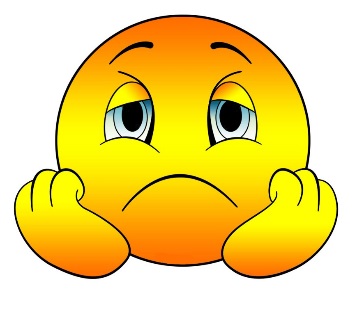 Причины негативного отношения:
боязнь осложнений (45,2%)
привитые также болеют (16,0%)
вакцины некачественные (11,5%)
негативный опыт предыдущих вакцинаций (9,9%)
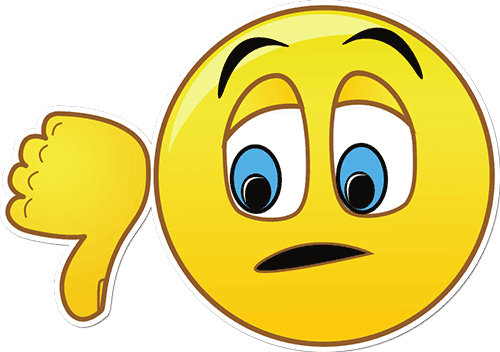 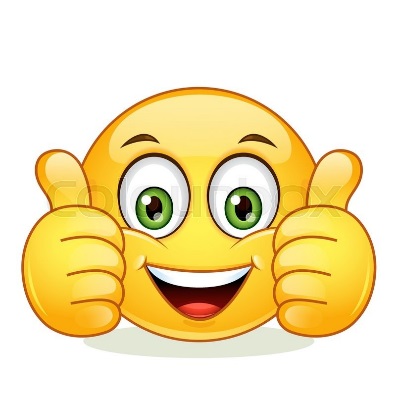 Источники получения информации о прививках, к которым наиболее часто обращались родители
Наиболее авторитетные источники получения информации о прививках вакцинации
Характеристика сотрудников МО, принимавших участие в опросе до пандемии
Распределение по полу (%)
Распределение по должности (%)
Распределение по стажу работы (%)
Распределение сотрудников МО по их отношению к вакцинации
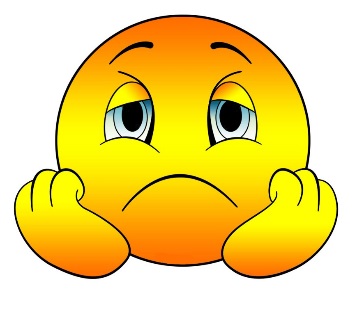 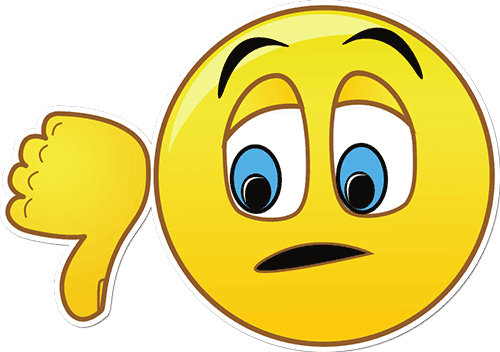 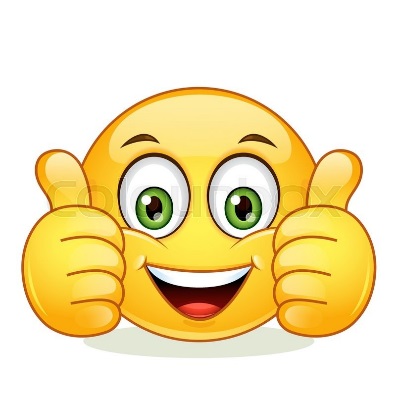 Сотрудник МО, негативно настроенный к вакцинации: кто это?
187 сотрудников
41 врач (8,2% от всех врачей)
79 средних мед.работников (14,0%)
14 младших мед.работников (21,2%)
53 немедицинских сотрудника (26,2%)
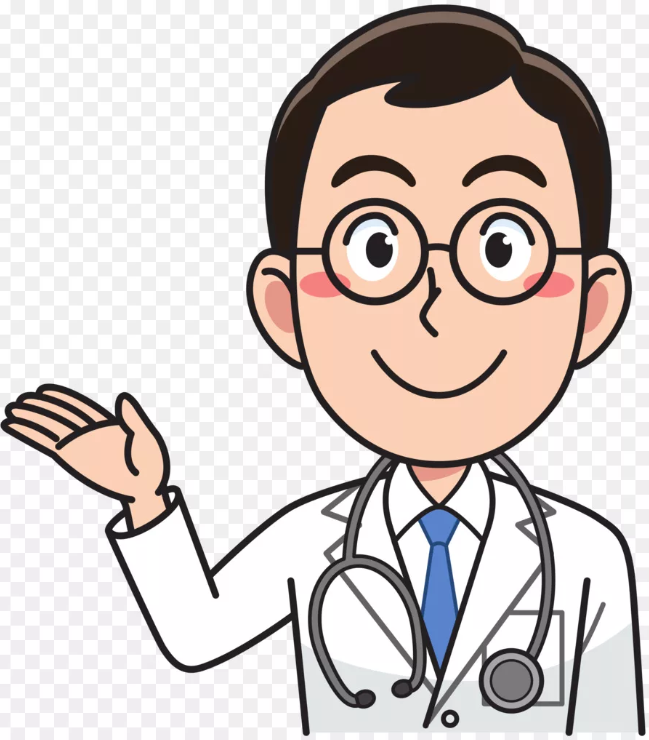 Врачи, негативно относящиесяк прививкам
Абс.ч.
Распределение сотрудников по стажу работы
Причины негативного отношения к вакцинации медицинских работников
%
недостаток 
информации
информация 
из СМИ
боязнь 
осложнений
личный 
неудачный 
опыт 
вакцинации
прочтение 
спец. 
литературы
мнение людей 
из медицинской 
научной среды
Отношение медицинских работников к вакцинации против COVID-19
Заболеваемость COVID-19 на территории Российской Федерации
V волна
Ежедневный прирост новых случаев
II волна
III волна
IV волна
I волна
1https://coronavirus-monitor.ru/
2https://www.rospotrebnadzor.ru/
22
Опрос №1 («первая волна» пандемии) Характеристика сотрудников МО, принимавших участие в опросе, n=572
Распределение по полу (%)
Распределение по должности (%)
Распределение по стажу работы (%)
Опрос №1 («первая волна» пандемии) Распределение сотрудников МО по их отношению к вакцинации
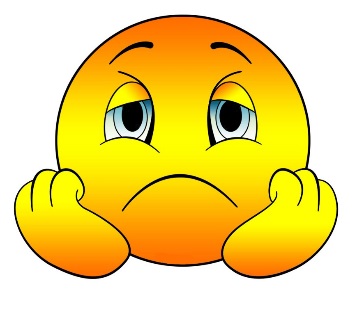 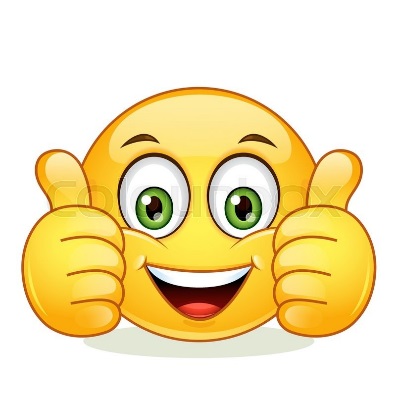 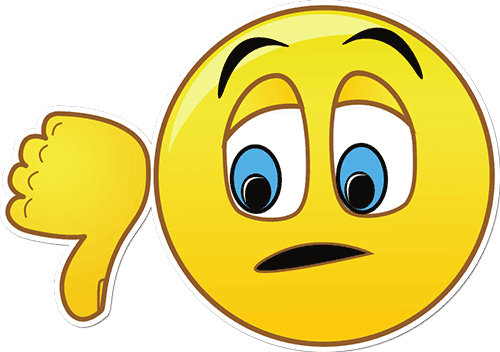 Опрос №2 («вторая волна» пандемии) Характеристика сотрудников МО, принимавших участие в опросе, n=638
Распределение по полу (%)
Распределение по должности (%)
Распределение по стажу работы (%)
Опрос №2 («вторая волна» пандемии) Распределение сотрудников МО по их отношению к вакцинации
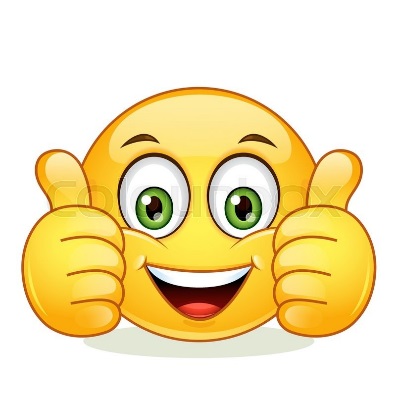 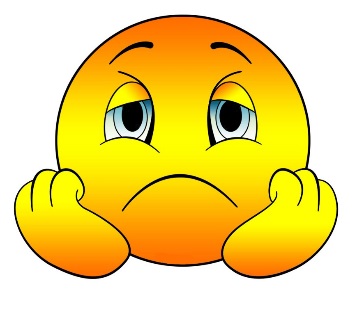 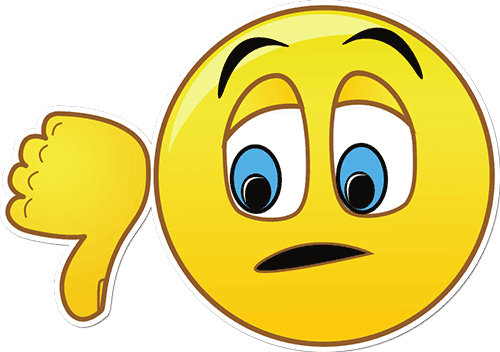 Опрос №3 («третья волна» пандемии) Характеристика сотрудников МО, принимавших участие в опросе, n=663
Распределение по полу (%)
Распределение по должности (%)
Распределение по стажу работы (%)
Опрос №3 («третья волна» пандемии) Распределение сотрудников МО по их отношению к вакцинации
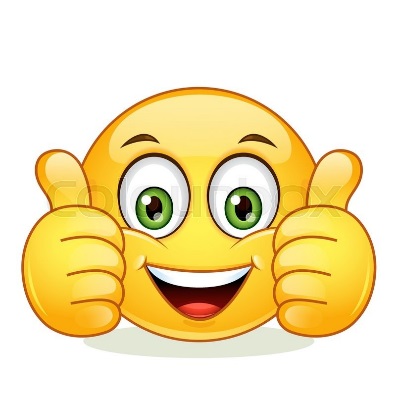 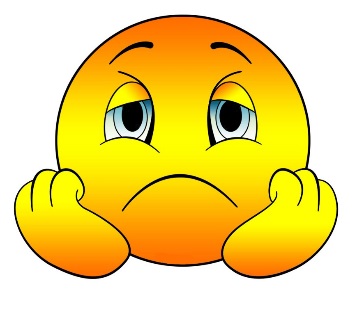 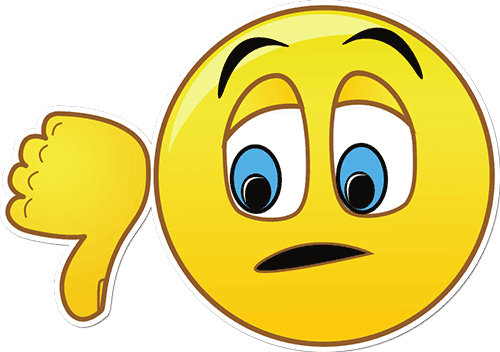 Опрос №4 («четвертая волна» пандемии) Характеристика сотрудников МО, принимавших участие в опросе, n=354
Распределение по полу (%)
Распределение по должности (%)
Распределение по стажу работы (%)
Опрос №4 («четвертая волна» пандемии) Распределение сотрудников МО по их отношению к вакцинации
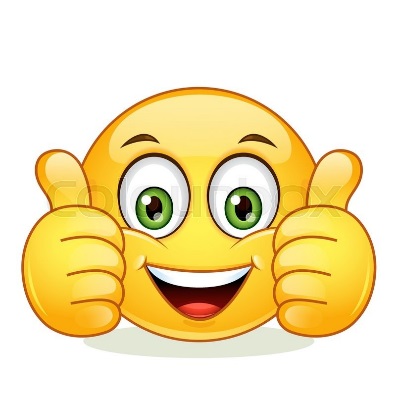 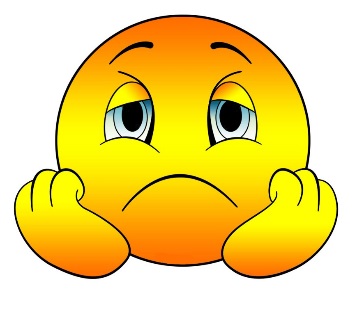 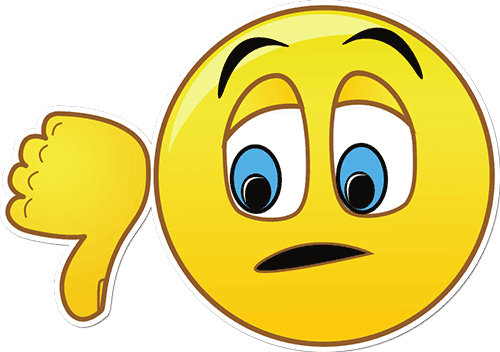 Опрос №5 («пятая волна» пандемии) Характеристика сотрудников МО, принимавших участие в опросе, n=1148
Распределение по полу (%)
Распределение по должности (%)
Распределение по стажу работы (%)
Опрос №5 («пятая волна» пандемии) Распределение сотрудников МО по их отношению к вакцинации
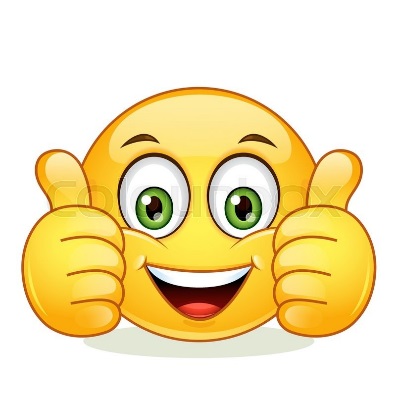 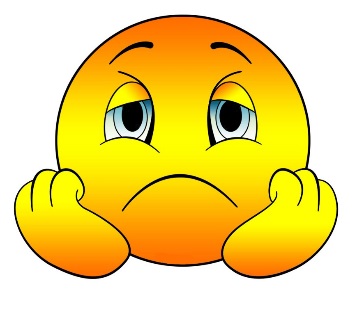 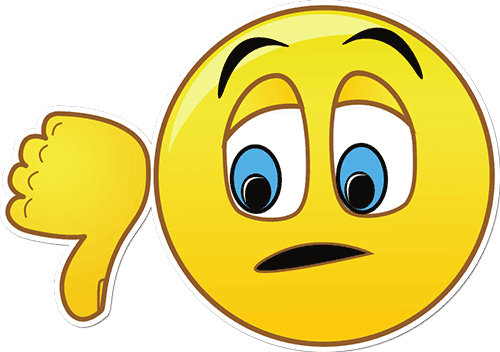 Динамика отношения сотрудников МО к вакцинации против COVID-19
«волны» пандемии
33
Отношение различных категорий сотрудников МО к вакцинации против COVID-19
Более позитивное отношение у врачей и сотрудников администрации, мужского пола
Более негативное отношение у среднего медицинского персонала и сотрудников немедицинских специальностей, женского пола, со стажем работы до 5 лет
Причины негативного отношения:
- недоверие к используемым вакцинам
- страх поствакцинальных осложнений, особенно в отдаленной перспективе
34
Влияние психоэмоционального состояния медицинских работников на отношение к вакцинопрофилактике
Инструменты для оценки психоэмоционального состояния сотрудников МО
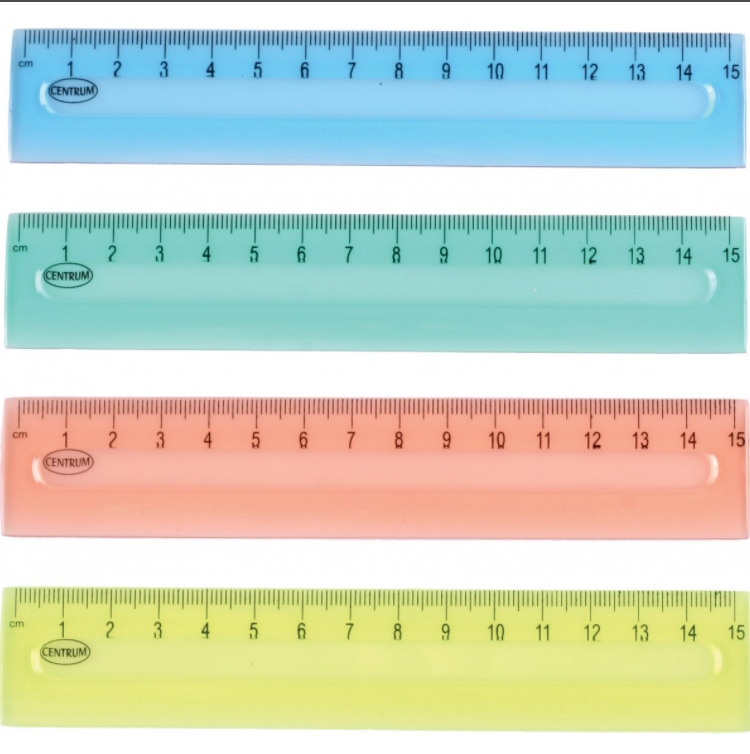 Шкала воспринимаемого стресса-10 
(The Perceived Stress Scale-10, PSS-10)
Опросник для оценки степени выгорания К.Маслач и С.Джексон
36
Шкала воспринимаемого стресса-10
Задача - определить, насколько стрессовым сотрудники воспринимали предыдущий месяц их жизни. 
Шкала включала в себя две субшкалы:
-  одна измеряла субъективно воспринимаемый уровень напряженности ситуации, 
-  вторая - уровень усилий, прилагаемых медицинскими работниками для преодоления этой ситуации.
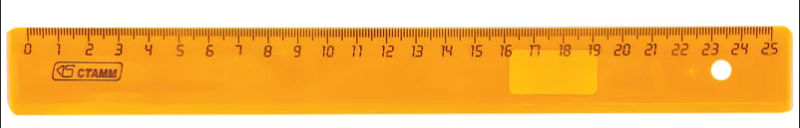 37
Интерпретация результатов опроса по PSS-10
Субшкала №1 (оценка напряженности ситуации): 
0-10 баллов - «зеленая» или нейтральная зона, соответствующая психоэмоциональному балансу, 
11-18 баллов - «желтая» или пограничная зона, т.е. классическое восприятие стресса, или зона напряжённости, 
19-30 баллов – это «красная» зона, т.е. сотрудники оценивают свое состояние как перенапряжение. 

Субшкала №2 (стратегии реагирования на стресс и его преодоление): 
0-12 баллов – «красная» зона, соответствующая высокой чувствительности к стрессу и отсутствию ресурсов для его конструктивного преодоления в текущей ситуации, 
13-17 баллов – «желтая» зона, сотрудники имели ограниченные ресурсы для преодоления перенапряжения, 
18-20 баллов – «зеленая» зона, сотрудники показали наиболее высокие адаптационные способности в части конструктивного преодоления стрессовых нагрузок.
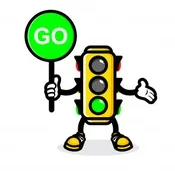 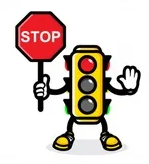 Результаты опроса сотрудников по двум субшкалам PSS-10 (n=638)
39
Группа риска по неконструктивным вариантам восприятия и реагирования на стресс
сотрудники со стажем работы до 5 лет
женского пола
Эмоциональное выгорание
это физическое, эмоциональное или мотивационное истощение, характеризующееся нарушением продуктивности в работе и усталостью, бессонницей, повышенной подверженностью соматическим заболеваниям, а также употреблением алкоголя или других психоактивных средств с целью получить временное облегчение, что имеет тенденцию к развитию физиологической зависимости и в ряде случаев суицидального настроения.
Опросник выгорания К. Маслач и С. Джексон
Опросник позволяет дать характеристику по трем шкалам, которые соответствуют основным компонентам выгорания: 
- эмоциональная истощенность,
- деперсонализация,
- редукции профессионализма.

Дополнительно можно рассчитать индекс интегрального выгорания (по методике, разработанной в ФГБУ НМИЦ ПН им. В.М. Бехтерева)
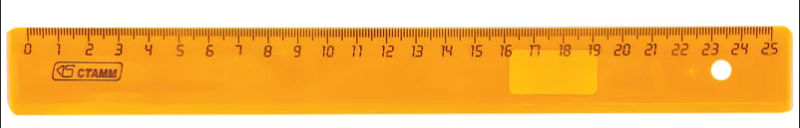 42
Эмоциональное истощение
проявляется снижением эмоционального тонуса, повышенной психической истощаемостью и аффективной лабильностью, равнодушием, неспособностью испытывать сильные эмоции, как положительные, так и отрицательные, утратой интереса и позитивных чувств к окружающим, ощущением «пресыщенности» работой, неудовлетворенностью жизнью в целом
Шкала
 «Эмоциональная истощенность»
отражает степень отклонения от нормы эмоционального состояния сотрудника в связи с профессиональной деятельностью.

Интерпретация результатов:
- 0-15 баллов - низкий уровень; 
- 16-24 баллов - средний уровень, 
25 и более - высокий уровень эмоционального истощения. 

Высокие показатели по этой шкале связаны с угнетенностью, апатией, чрезмерным утомлением, эмоциональной опустошенностью.
Деперсонализация
проявляется в эмоциональной отстраненности и безразличии, формальном выполнении профессиональных обязанностей без личностной включенности и сопереживания, а в ряде случаев – в раздражительности, негативизме и циничном отношении к коллегам и пациентам. На поведенческом уровне «деперсонализация» проявляется в высокомерном поведении, использовании профессионального сленга и ярлыков.
Шкала 
«Деперсонализация»
позволяет оценить уровень отношений с коллегами по работе, а также ощущение себя как личности в связи с профессиональной деятельностью. 

Интерпретация результатов:
- 0-5 баллов - низкий уровень; 
- 6-10 баллов - средний уровень, 
21 и более - высокий уровень деперсонализации.
 
Высокие показатели по этой шкале соответствуют выраженности формального отношения с коллегами и пациентами, ощущению несправедливого отношения к себе со стороны коллег и пациентов.
Редукция профессиональных достижений
проявляется в негативном оценивании себя, результатов своего труда и возможностей для профессионального развития. Высокое значение этого показателя отражает тенденцию к негативной оценке своей компетентности и продуктивности и, как следствие, снижение профессиональной мотивации, нарастание негативизма в отношении служебных обязанностей, в лимитировании своей вовлеченности в профессию за счет перекладывания обязанностей и ответственности на других людей, к изоляции от окружающих, отстраненности от работы сначала психологически, а затем физически.
Шкала 
«Редукция профессионализма»
позволяет диагностировать низкий уровень общего оптимизма, веры в свои силы и веры в способность решать возникающие проблемы 

Интерпретация результатов:
- 0-30 баллов - высокий уровень редукции личных достижений; 
- 31-36 баллов - средний уровень
- 37 и более - низкий уровень

Чем большее количество баллов набирал респондент по этой шкале - тем меньший уровень редукции личных достижений он имел.
Интегральная характеристика степени эмоционального выгорания сотрудников МО (n=663)
Характеристика по трем шкалам
Интегральный индекс выгорания
%
%
Эмоциональная
 истощенность
Деперсо-
нализация
Редукция 
профессионализма
Средний
(0,3-0,4)
Высокий
(0,5-0,6)
Критический
(более 0,7)
Минимальный
(0,1-0,2)
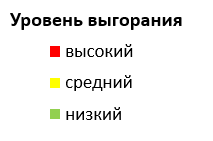 49
Результаты опроса различных профессиональных категорий сотрудников по анкете К.Маслач и С.Джексон
%
Деперсонализация
Эмоциональное истощение
%
%
Уровень выгорания
Редукция 
профессионализма
Результаты опроса сотрудников с разным стаже работы по анкете К.Маслач и С.Джексон
%
Деперсонализация
Эмоциональное истощение
%
%
Уровень выгорания
Редукция 
профессионализма
Результаты опроса сотрудников разного пола по анкете К.Маслач и С.Джексон
%
Деперсонализация
Эмоциональное истощение
%
%
Уровень выгорания
Редукция 
профессионализма
Группа риска по формированию синдрома эмоционального выгорания
сотрудники немедицинских специальностей 
женского пола
со стажем работы до 5 лет
Отношение к вакцинации в зависимости от степени эмоционального выгорания
Среднее
(0,3-0,4)
Высокое+критическое
(более 0,5)
Минимальное
(0,1-0,2)
Эмоциональное выгорание 
(по данным интегрального индекса)
54
Принципы делового общения при организации иммунопрофилактики
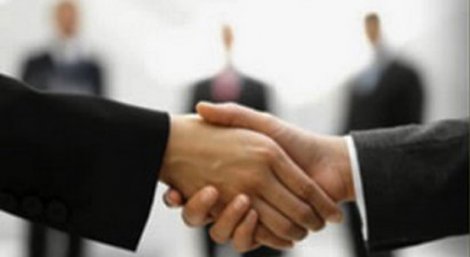 Стратегии взаимодействия
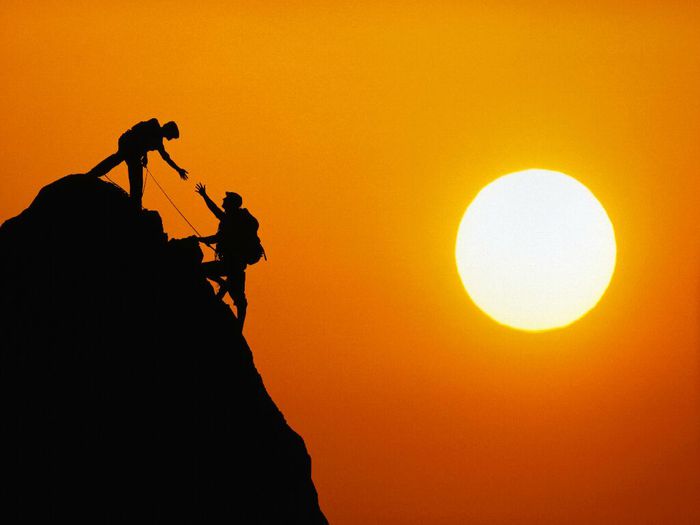 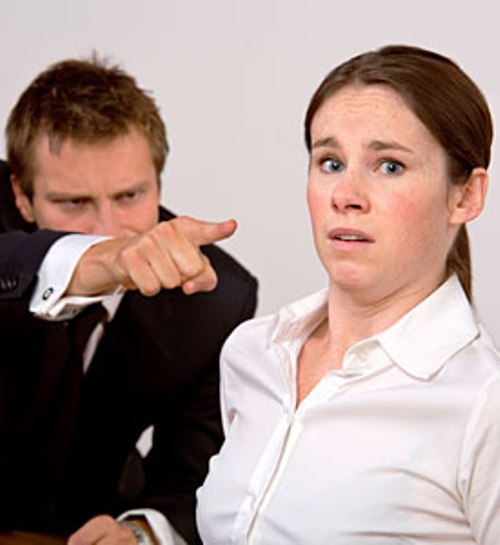 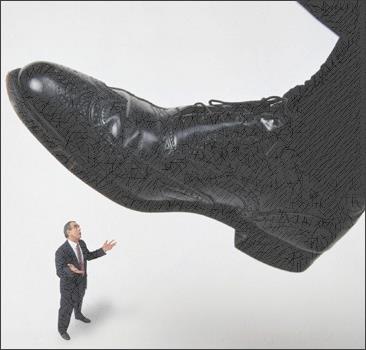 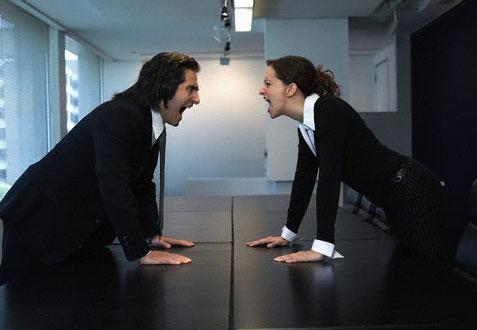 Установка на сотрудничество
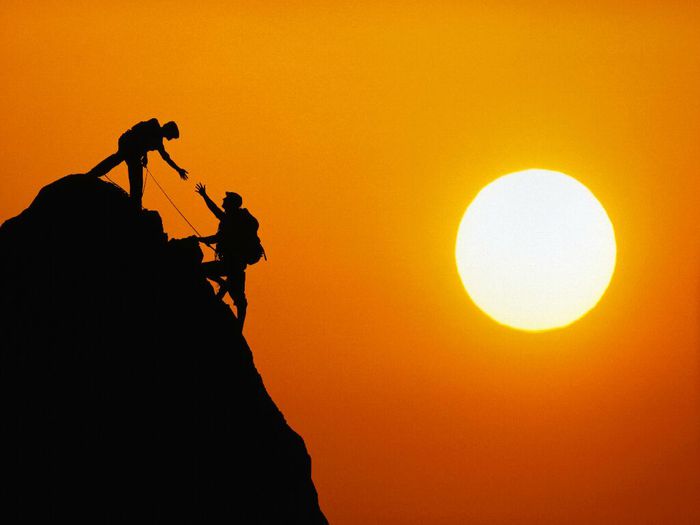 "Выиграл/выиграл" 
Это особый настрой сердца и ума, направленный на постоянный поиск взаимной выгоды при всех взаимодействиях людей друг с другом. 
"Выиграл/Выиграл" означает, что все договоренности и решения обоюдно выгодны, удовлетворяют обе стороны. При принятии решения типа "Выиграл/Выиграл" обе стороны бывают довольны и привержены принятому плану действий. 
Установка "Выиграл/Выиграл" представляет жизнь ареной для сотрудничества, а не соперничества.
Родитель: Это экспериментальная вакцина. Я читала исследования, что 80% привитых затем заболели раком

Врач: Действительно, это важно. Скажите, где именно вы читали такую информацию? 
По данным исследования (Descamps D, et al. Hum Vaccin 2009; 5:1–9) вакцина безопасна. Было проведено 11 исследований со сходным графиком вакцинации и одинаковой методологией оценки безопасности
Объединенные исследования ВПЧ вакцины показали…
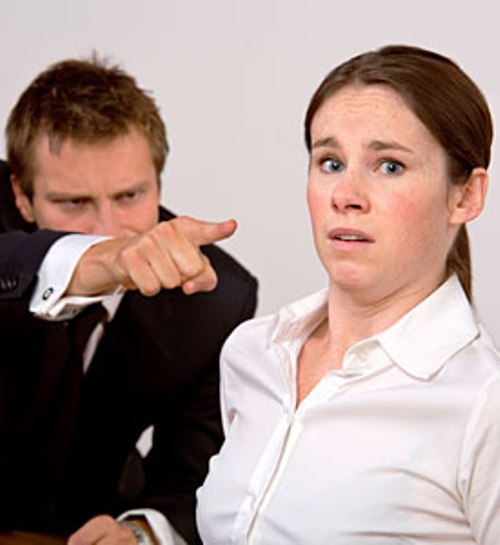 "Если я выиграл, то ты проиграл»
"Будет по-моему, а не по-твоему". Люди с установкой "Выиграл/Проиграл" склонны использовать свое положение, власть, состояние или личные качества, чтобы добиться своего. 
Но: большая часть жизни является взаимозависимой, а не независимой реальностью. Достижение большинства результатов, к которым вы стремитесь, зависит от вашего сотрудничества с другими людьми. А менталитет "Выиграл/ Проиграл" подрывает это сотрудничество.
… я хочу добавить, что наша семья испытала неоднократное  давление со стороны поликлиники, школы для охвата  наших детей планом прививок. Это массовое плановое мероприятие,  об этом знают все родители. Так что позвольте и здесь не согласиться со словами ответственных работников о якобы не существующих планах прививок, о том, что родители вроде бы даже могут от них отказаться...
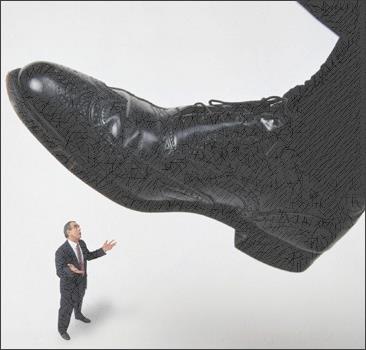 «Проиграл/Выиграл»
Эта позиция хуже, чем "Выиграл/Проиграл", поскольку не имеет критериев – никаких требований, никаких ожиданий, никакого представления о будущем 
Те, кто думает в духе "Проиграл/Выиграл", обычно готовы угождать. Они черпают силу в своей популярности у других людей или в одобрении ими своих поступков. Им недостает смелости, чтобы выражать свои собственные чувства и убеждения, и они легко подпадают под влияние сильных личностей 
При переговорах мышление в духе "Проиграл/Выиграл" означает капитуляцию – сдачу или отступление
… Так вот невропатолог слушала Галину и когда та заговорила о прививках - слушала, открыв рот. ОНА НИЧЕГО СОВЕРШЕННО НЕ ЗНАЛА О ПРИВИВКАХ, О СОСТАВЕ ВАКЦИН, О ВРЕДЕ!!!. Она сказала, что этому их не учили... Она умоляла дать ей информацию об этом, ведь у неё скоро будут внуки. Прикольно, да? И это врачи!
"Проиграл/Проиграл»
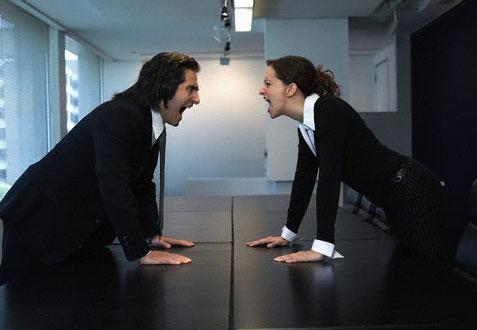 "Проиграл/Проиграл" – философия конфликта двух сторон, философия войны. 
Некоторые люди настолько концентрируются на образе врага, становятся до такой степени одержимы поведением другого человека, что для них уже не существует ничего, кроме желания заставить этого человека проиграть, даже если это означает собственный проигрыш
В школе было еще менее красиво, хотя на Соньке видимым образом то же манту никак не проявилось. (А такие вещи, как утомляемость и прочие злые вещи на уровне общего состояния - это ж с такой ерундой, как прививки, никак уже не связано, конечно!) 
Некрасивое было в том, что Соня врачу сказала: мне мама не велела прививки делать (умница). А та ей: "Че? А ну не выдумывай, давай сюда руку!" А ведь это уже и статья, если угодно. Ну и что теперь, судиться со всеми с ними, что ли??
Десятилетнему сыну моей знакомой сделали по ошибке прививки, которые уже делали три месяца назад (кажется, краснуху и гепатит). После этого у мальчика начались проблемы с костями и суставами (боль при сгибании), аллергический зуд (нос, разодран почти до крови), воспалительный процесс в ухе. 
Галина обратилась ко мне, я дала ей инфу по прививкам. Она была в шоке. Подняла на уши всю поликлинику, написала отказ на всех детей от прививок, затевает судебное дело. Но сначала обследует ребёнка…
[Speaker Notes: Мы – по одну сторону, они – по другую
Почему так важно распространять информацию о вреде прививок?]
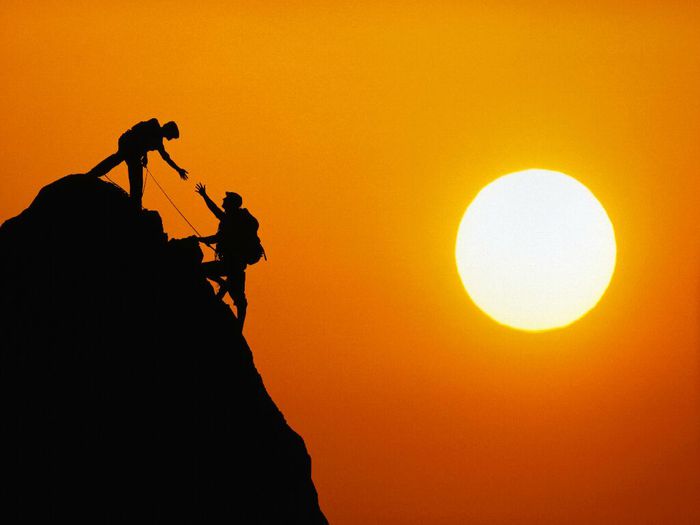 Уважение и сотрудничество
Этапы делового общения
Л
ОТКРЫТЫЕ ВОЗРАЖЕНИЯ
С
Установление контакта
Совместный анализ проблемы
Поддержание контакта
пожар
Совместный поиск решения
Выход из контакта
Решение
…И когда мы, обойдя ЛОР-врача, невропатолога, хирурга, ортопеда, кабинет лечебной физкультуры, возвращались к терапевту – первый вопрос врача, прямо с порога, был не о здоровье ребенка, а об очередных пропущенных прививках! 
Так я попала в нерадивые мамочки, потому что отказывалась делать прививки своему больному ребенку..
Типичные ошибки:
1.	Установление контакта ПРОПУСКАЮТ
2.	Переход к поиску решения ПРОПУСТИВ совместный анализ проблемы
Этапы делового общения
Л
ОТКРЫТЫЕ ВОЗРАЖЕНИЯ
С
Установление контакта
Совместный анализ проблемы
Поддержание контакта
пожар
Совместный поиск решения
Выход из контакта
Решение
Установите контакт
ПОМНИТЕ! 
У Вас никогда не будет 
ВТОРОЙ
 возможности произвести 
ПЕРВОЕ ВПЕЧАТЛЕНИЕ
Этапы установления контакта
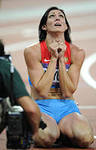 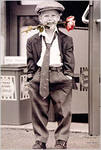 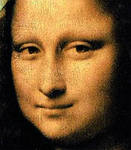 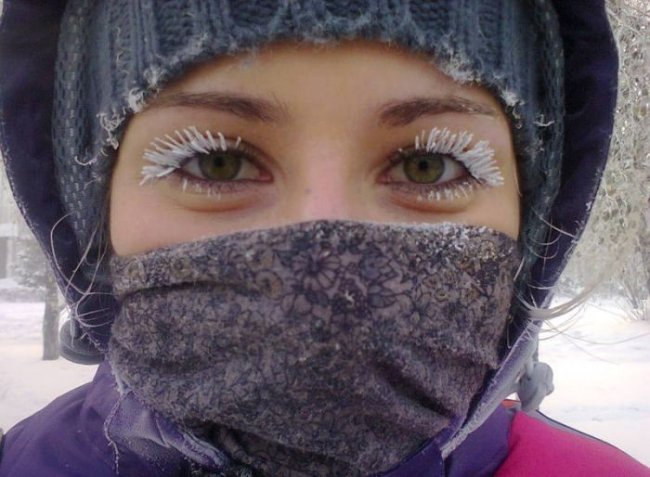 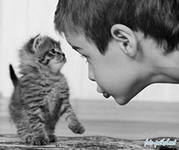 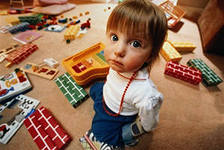 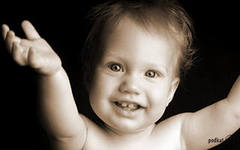 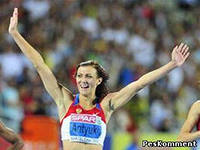 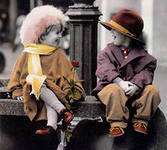 Улыбайтесь
Контакт   глаз
Самоподготовка
Есть    контакт!!!
Комплимент
Первое   впечатление
Приветствие 
обращайтесь по ИМЕНИ
Маленький   разговор
Знакомство + Настройка
Позиция  в  пространстве
Этапы делового общения
Л
ОТКРЫТЫЕ ВОЗРАЖЕНИЯ
С
Установление контакта
Совместный анализ проблемы
Поддержание контакта
пожар
Совместный поиск решения
Выход из контакта
Решение
[Speaker Notes: Для прояснения Проблем и поиска короткого пути к Решению – задавайте вопросы]
Правильно сформулированные вопросы помогают
? устанавливать и поддерживать контакт с человеком
? вести разговор в заданном направлении
? определить мотивы и потребности собеседника
? преодолевать возражения
Закрытые вопросы — это вопросы, на которые можно дать однозначный ответ («да», «нет», «согласен», назвать точную дату, имя или число и т.п.)
Открытые вопросы — это вопросы, на которые трудно ответить кратко, они требуют какого-то объяснения, мыслительной работы, предполагают развернутый ответ в свободной форме
Наша болезнь – с самого начала, не прояснив проблемы, сразу сформулировать свою версию, а потом для проверки этой версии задавать закрытые вопросы. В сущности, закрытые вопросы это гипотезы, уже готовые предположения, которые нужно лишь подтвердить или опровергнуть. Однако наши гипотезы могут быть совсем не о том, что имеет ввиду или хочет сказать нам партнер.
Типичные ошибки при постановке вопросов и способы их преодоления
Спросили – выслушайте ответ
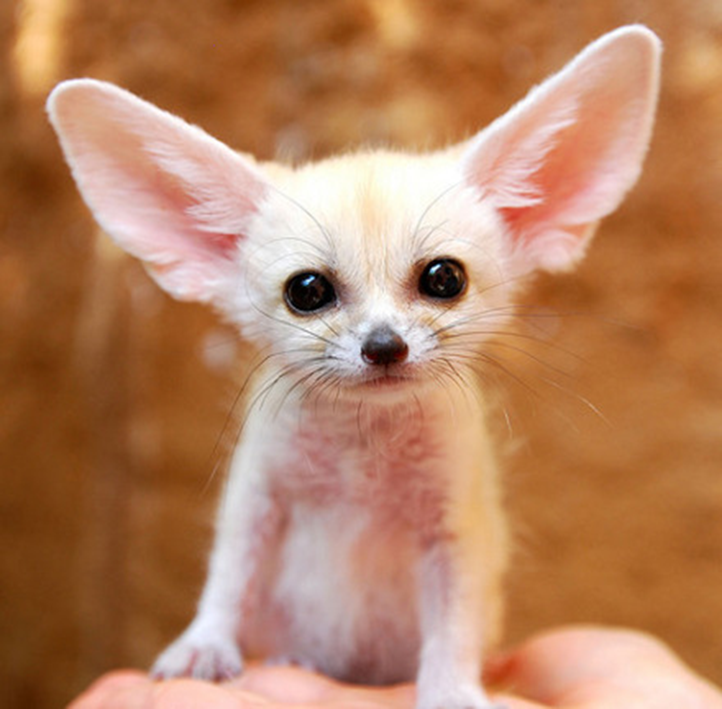 Слушанье
Говорить на «языке родителя»
Приспосабливайтесь под уровень собеседника и под его манеру говорить. Повторяйте слова – маркеры  родителя. Слова – маркеры – это значимые слова в речи, которые указывают на его потребность.
Например, «гарантия» - слово, которое является маркером. Оно указывает на потребность безопасности. Другие слова в речи мамы, которые являются маркерами:
Последствия
Настораживает
Безопасность
Мама: «Прививка против РШМ новая, и все кто делает прививку - подопытные кролики. Какие будут последствия? Прошло еще недостаточно времени, чтобы убедиться, что привитая девушка действительно никогда не заболеет раком, я боюсь за здоровье своей дочери»

 Врач: «Да меня часто спрашивают об этом. Дело в том, что здоровье вашей дочери, сейчас именно ваших руках. Я предлагаю участвовать в вакцинации. Программа вакцинации от РШМ тщательно разработана и одобрена министерством здравоохранения. Уже 131 млн прививок сделаны по всему миру»
Этапы делового общения
Л
ОТКРЫТЫЕ ВОЗРАЖЕНИЯ
С
Установление контакта
Совместный анализ проблемы
Поддержание контакта
пожар
Совместный поиск решения
Выход из контакта
Решение
[Speaker Notes: Для прояснения Проблем и поиска короткого пути к Решению – задавайте вопросы]
Таблица эмоций
СТРАХ
Паника
Опасение
Страх
Беспокойство
Тревога
Ужас
ГНЕВ
Ненависть
Недовольство
Досада
Раздражение
Гнев
Ярость
ПЕЧАЛЬ
Горе
Расстройство
Печаль
Уныние
Грусть
Апатия
РАДОСТЬ
Веселье
Эйфория
Удовольствие
Спокойствие
Радость
Восторг
ТЕХНИКИ РЕГУЛЯЦИИ ЭМОЦИОНАЛЬНОГО НАПРЯЖЕНИЯ В ДЕЛОВОЙ БЕСЕДЕ
Вербализация чувства – это избавление от него
Проговаривание собственного состояния выполняет двоякую роль – с одной стороны, информирует нашего партнера о наших чувствах и снижает его напряжение, а с другой стороны – регулировать собственное эмоциональное состояние.
Вербализация собственных негативных чувств может так же использоваться, как вежливая форма замечания или предложение партнеру прекратить делать то, что вызывает у нас напряжение.
Формулы вербализации собственных чувств
- Я удивлен …
- Я огорчен …
- Мне неуютно …
- Меня задевает …
- У меня вызывает некоторый протест …
- Меня тревожит …
- Меня угнетает …
вербализации чувств партнера
- я согласен, что это может вызвать протест;
- я согласен, что это вызывает дискомфорт;
- согласен, что такой поворот дела вызывает неприятные чувства;
- да, это, конечно, огорчительно.
Этапы делового общения
Л
ОТКРЫТЫЕ ВОЗРАЖЕНИЯ
С
Установление контакта
Совместный анализ проблемы
Поддержание контакта
пожар
Совместный поиск решения
Выход из контакта
Решение
[Speaker Notes: ПОЖАР – переход в личностный план из содержательного, наша задача – вернуть в содержательный план]
Совместный поиск решения
! Предложить свой вариант решения + услышать варианты другой стороны. Совместно выработать еще варианты
! Аргументация и обоснование своей точки зрения. Работа с возражениями
! Согласование взглядов / решений
! Выбрать наиболее подходящий вариант решения
Аргументация
Процесс доказательного рассуждения, приведения аргументов
направленный на убеждение собеседника  и обоснование истинности какого – либо суждения 
с целью вызвать доверие или сочувствие к выдвинутому нами положению, гипотезе, тезису, и последующего понимания и принятия другим человеком.
Структура аргументации и требования к ее элементам
Ясный и четкий
Неизменяемый
Яркая
Наглядная
ТЕЗИС
ИЛЛЮСТРАЦИЯ
АРГУМЕНТ
АРГУМЕНТ
АРГУМЕНТ
АРГУМЕНТ
Релевантные
Весомые (значимый)
Доказанные
Родитель: Заболеваемость раком этой локализации соотносится с «разгулом и свободой сексуальности». Поэтому необходимость в прививке, прежде всего, обусловлена тем, какое будущее мы, взрослые люди, сами «прививаем» своим детям.
Врач: В отношении таких видов заболевания нужно все таки снять «розовые очки» и посмотреть на реальную жизнь. Сколько случаев ранней беременности вы знаете у девочек из приличных семей? Российские исследования показывают, что средний возраст сексуального дебюта составляет 17,4±1,5 лет для девушек и 16,1±0,9 лет для юношей.  
Несмотря на наличие 2 вакцин, рак шейки матки, по-прежнему, остается значимой общемировой проблемой: наибольший УЩЕРБ от РШМ существует в странах, которые не могут позволить себе вакцинацию!
СЛАБЫЕ АРГУМЕНТЫ:
выводы из сомнительных статистических данных (опрошено пять человек в поликлинике)
рассуждения с неправильным применением схемы силлогизма
софизмы
ссылки на дутые и неизвестные авторитеты («мой знакомый доктор, большой специалист по аллергиям, сказал…»)
надуманные аналогии (аналогия между игрой в баскетбол и вождением машины)
однобоко подобранные афоризмы и изречения
обобщения
предположения, основанные на личном опыте
выводы на основании подтасованных фактов
ссылки на заведомо сомнительные источники (агентство ОБС)
домыслы
авансовые обещания, не подкрепляемые делом, личные заверения (я гарантирую вам…, я вас как специалист заверяю…, я вас прошу просто принять на веру…)
Аргументация
У доктора, с которым мы, при необходимости, консультируемся, дочка после АКДС целый год не могла ничего есть, кроме гречневой каши, оливкового масла и молока, на все остальное была жуткая аллергия.
Тезис – АКДС вызывает жуткую аллергию
Аргумент – дочка доктора после АКДС целый год ничего не могла есть, кроме …
Ссылка на неизвестный авторитет
Обобщение
Домысел
[Speaker Notes: Дать информацию о своем опыте вакцинации сложных детей]
Аргументация
И этот же доктор рассказывал, что у его знакомого профессора медицинских наук - 11 детей, и все непривитые, и все крепкие и здоровые.
Тезис – не прививайся – будешь крепким и здоровым
Аргумент – у профессора 11 непривитых детей все крепкие и здоровые
Ссылка на неизвестный авторитет
Обобщение
[Speaker Notes: Где живут, ходят в садик, сколько таких семей? Дать информацию для конкретной мамы: если ходят в садик – один подход, если нет – другой
Профессор отвечает за своих детей, вы – за своих. Территории свободные от инфекции, но есть завозные случаи]
Аргументация
У нас после прививки от гепатита поднялся билирубин до 390. И у всего этажа (кто сделал бесплатную прививку) был очень высокий билирубин и даже одну девочку отвезли в больницу. Младший медицинский персонал так и говорил - это от прививки. Врачи, конечно, не соглашались…
Тезис – после прививки от гепатита поднимается билирубин до 390 и это опасно 
Аргумент 
- у  всего этажа (кто сделал бесплатную прививку) был очень высокий билирубин 
– младший медицинский персонал так и говорил - это от прививки
- одну девочку отвезли в больницу
Ссылка на неизвестный авторитет
Предположение, основанное на домыслах
[Speaker Notes: Есть ли информация о повышении биллирубина после прививки геп В статистика не слухи. Насколько опасно повышение Бр? Почему не соглашались врачи? Им все равно? Им лишь бы привить? Всем? Дать информацию чем опасен гепатит В и как можно изменить схему вакцинации для конкретного ребенка? И нужно ли?]
5 правил подбора аргументов:
1.	Составьте заблаговременно список аргументов
2.	Выберите от 3 до 5 самых убедительных и весомых
3.	Сочетайте рациональные с эмоциональными
4.	Подкрепите каждый примером или визуальным образом
5.	Выстройте свои аргументы с четкой выверенной последовательностью
сильные аргументы
выдержки из уставов, законов, постановлений и пр.
результаты клинических и эпидемиологических исследований
суждения на основе точно установленных фактов, документально подтвержденных
экспертные заключения
статистические выкладки
мнения авторитетных ученых
Врачи и Родители должны знать
об особенностях инфекций и их осложнениях
о вакцинах и поствакцинальных реакциях
Врачи и Родители должны верить
в то, что ребенка прививают не для коллективного иммунитета, а для его индивидуальной защиты
вакцинация необходима ребенку, а не врачу
Этапы делового общения
Л
ОТКРЫТЫЕ ВОЗРАЖЕНИЯ
С
Установление контакта
Совместный анализ проблемы
Поддержание контакта
пожар
Совместный поиск решения
Выход из контакта
Решение
Решение
Проговорить итог разговора:
•	кто – что - когда делает?
•	кто за что отвечает (распределение ответственности)?
•	что нам для этого нужно – ресурсы?
•	с какими сложностями можем столкнуться? 
•	какие действия на опережение можем предпринять сейчас?
Выход из контакта
Позитивное прощание
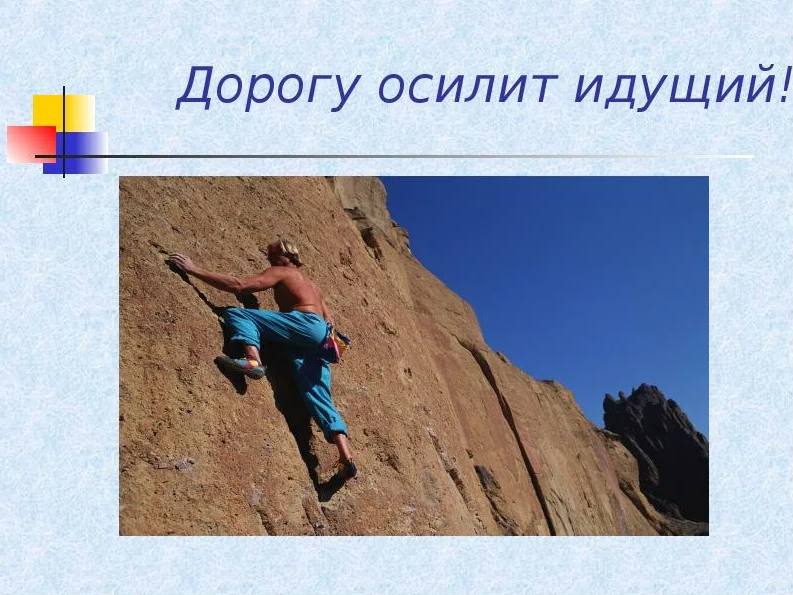